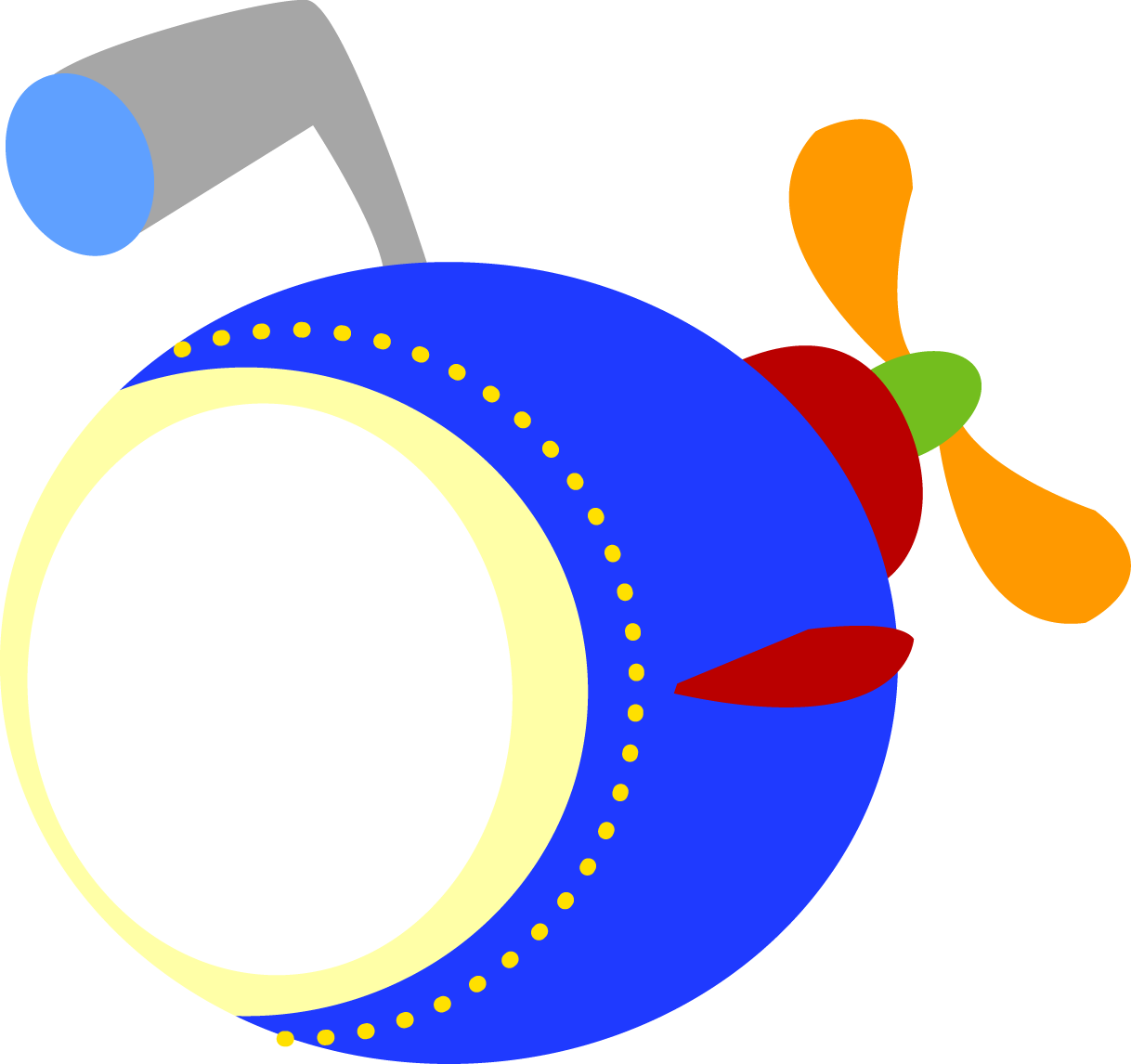 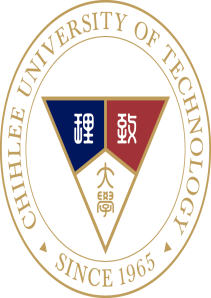 實習職缺介紹
行銷與流通管理學系
113.5.07 版
高博士國際有限公司
實習職缺名稱：行銷實習助理
實習名額：1名
實習地點：新北市板橋區民權路240號
實習時間：每週32小時(113年1月15日至113年6月30日)
實習內容：
　　1.社群創意小編        2.競品資料蒐集分析        3.主題商品行銷包裝支援        4.參與行銷創意內容發想與討論        5.行銷相關文件整理
實習福利：時薪183元，享勞保、健保、勞退。
徵才條件：無
其他(如出勤班別、休假規定等)：9:00-18:00(含用餐時間)
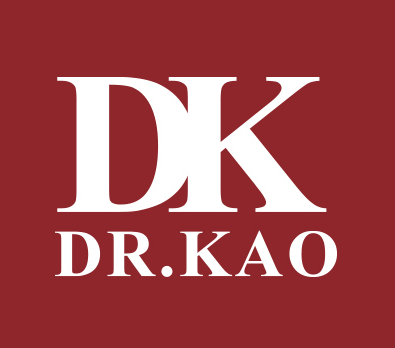 高博士國際有限公司
實習職缺名稱：電商實習助理
實習名額：1名
實習地點：新北市板橋區民權路240號
實習時間：每週32小時(113年1月15日113年至6月30日)
實習內容：
　　1.協助電商平台維運
        2. 訂單調貨/整貨/包裝/出貨支援        3.電商銷售/網路媒體投放報表整理與更新        4.參與行銷創意內容發想與討論
實習福利：時薪183元，享勞保、健保、勞退。
徵才條件：無
其他(如出勤班別、休假規定等)：9:00-18:00(含用餐時間)
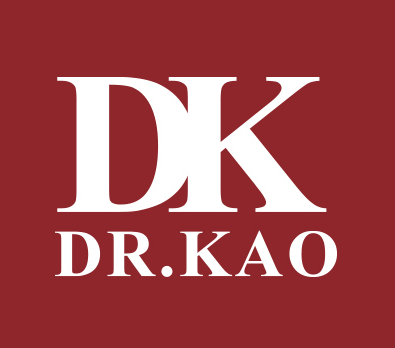 杏一醫療用品股份有限公司
實習職缺名稱：門市銷售人員
實習名額：2-3名
實習地點：待分發(依居住地)
實習期間：每週30-40小時(113年7月1日至113年8月31日)
實習內容：
　1.門市產品銷售
　 2.專業衛教諮詢、學習醫療相關知識
　 3.顧客服務
　 4.商品陳列管理
實習福利：時薪192元，享有勞保、健保、勞退。
徵才條件：不拘，只要對學習醫療保健有知識都歡迎
其他(如出勤班別、休假規定等)：輪班工作，符合勞基法規
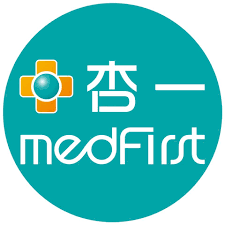 海洋沅實業有限公司
實習職缺名稱：數位行銷企劃
實習名額：2名
實習地點：新北市板橋區文化路一段313號
實習期間：每週30-40小時(113年7月1日至113年8月31日)
實習內容：
　1.對商品網路行銷企劃/訂閱經濟/募資方案感興趣想實務參與者
　 2.志願社會服務/活動企劃行政文書等主管交辦事項
實習福利：津貼25,000元／暑期（邀請制）
徵才條件：有耐心且認真
其他(如出勤班別、休假規定等)：無
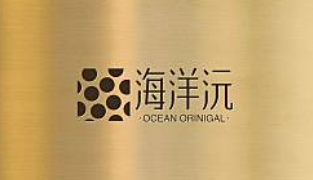 統一超商股份有限公司
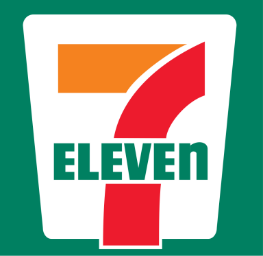 實習職缺名稱：門市實習生
實習名額：10名
實習地點：新北市、台北市所轄門市，依同學居住地進行媒合分發
實習時間：每週32小時(113年7月1日至113年8月31日)
實習內容：門市商圈經營管理、顧客服務、商店形象維護、POS情報分析、電子商務。
實習福利：時薪183元，享勞保、健保、勞退、團保
徵才條件：不拘
其他(如出勤班別、休假規定等)：排班制，每週由店經理依門市人力、任務排班，月休約8-10天，每日工時以4-8小時進行安排。
程曦資訊整合股份有限公司
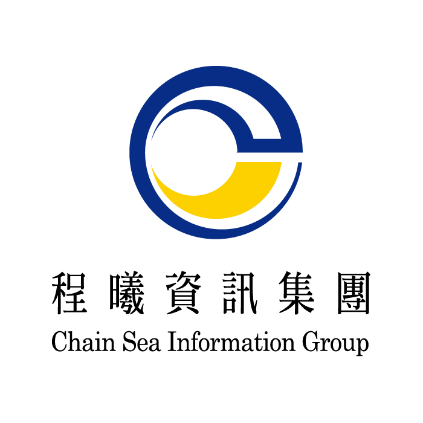 實習職缺名稱：客服實習生
實習名額：10名
實習地點：台北市大同區重慶北路一段1-1號
　　　　　　 台北市信義區莊敬路391巷11弄2號
 　　　　　　台北市大安區基隆路四段75號
實習時間：每週40小時(113年7月1日至113年8月31日)
實習內容：來電民眾諮詢服務
實習福利：時薪183元，享勞保、健保及勞退
徵才條件：
      1.熟悉office軟體操作，打字速度30字/分鐘以上
　  2.口齒清晰、溝通無礙
其他(如出勤班別、休假規定等)：無
程高資訊服務股份有限公司
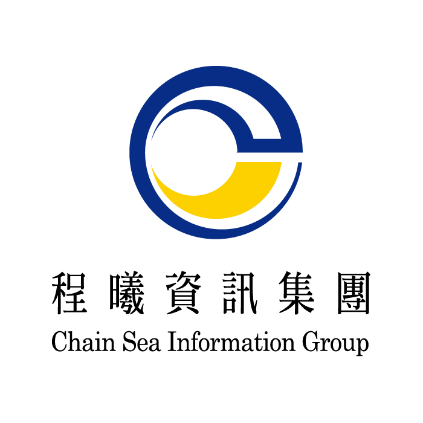 實習職缺名稱：客服實習生
實習名額：10名
實習地點：台北市大同區重慶北路一段1-1號
實習時間：每週40小時(113年7月1日至113年8月31日)
實習內容：來電民眾諮詢服務
實習福利：時薪183元，享勞保、健保及勞退
徵才條件：
      1.熟悉office軟體操作，打字速度30字/分鐘以上
　  2.口齒清晰、溝通無礙
其他(如出勤班別、休假規定等)：無
興濠企業有限公司
實習職缺名稱：行銷企劃/客服行政
實習名額：6名
實習地點：新北市林口區文化二路一段266號13樓之2
實習時間：每週40小時(113年7月1日至113年8月31日)
實習內容：行銷企劃及客服行政相關事務
實習福利：月薪27,470元 ，享勞保、健保、勞退
徵才條件：商學企管相關學系尤佳
其他：常日班9:00-18:00，午休12:00-13:00 比照勞基法
　 　　　重視工作態度，任意請假、遲到、早退者請勿應徵
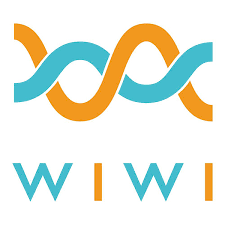 數字廣告股份有限公司
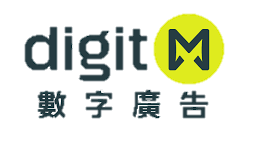 實習職缺名稱：影音企劃專員
實習名額：1名
實習地點：新北市三重區重新路五段609巷14號5樓之12
實習時間：每週40小時(113年7月1日至113年8月31日)
實習內容：影音專案企劃執行與提案、影音團隊及主持人之合作洽談、成本控管
實習福利：時薪183元
徵才條件：1.負有責任心、主動積極處理各項工作事務
　　　　　　 2.情緒管理抗壓性佳
　　　　　　 3.工作態度積極正面、企圖心強、喜歡接受挑戰
　　　　　　 4.具備團隊合作精神
其他：依公司出勤規定，周休二日
數字廣告股份有限公司
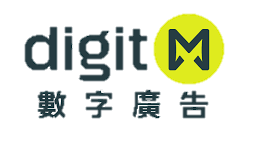 實習職缺名稱：媒體企劃專員
實習名額：1名
實習地點：新北市三重區重新路五段609巷14號5樓之12
實習時間：每週40小時
實習內容：網路媒體運用、各專案企劃執行、銷售計劃書撰寫、成本控管、結案報告撰寫、會議議程規劃、內外部溝通
實習福利：時薪183元 
徵才條件：1.負有責任心、主動積極處理各項工作事務
　　　　　　 2.情緒管理抗壓性佳
　　　　　　 3.工作態度積極正面、企圖心強、喜歡接受挑戰
　　　　　　 4.具備團隊合作精神
其他：依公司出勤規定，周休二日
統一生活事業股份有限公司
實習職缺名稱：門市實習生
實習名額：10名
實習地點：依職缺門市分發
實習時間：每週30-40小時(113年7月1日至113年8月31日)
實習內容：
　　1.商品作業：商品銷售、進銷存退貨處理、商品陳列、補貨、販促活動
　　2.店務作業：門市作業流程、日常清潔整理、POS情報分析、帳務管理
        3.服務作業：商品諮詢、顧客服務/退換貨、顧客抱怨處理
實習福利：時薪183元，享勞保、健保、勞退、團險。
徵才條件：個性活潑外向、熱愛學習保養、美容知識，有強烈企圖心、肯學習、守時。
其他(如出勤班別、休假規定等)：
　 1.排班制：每日８小時(內含休息時間)，超過時數依勞基法計算加班。
     2.休假規定：由門市經理室人力狀況安排，每週至少排休2天。
　 3.排班原則：每日8小時的排班，如：07-15、15-23、10-18、14-22等。
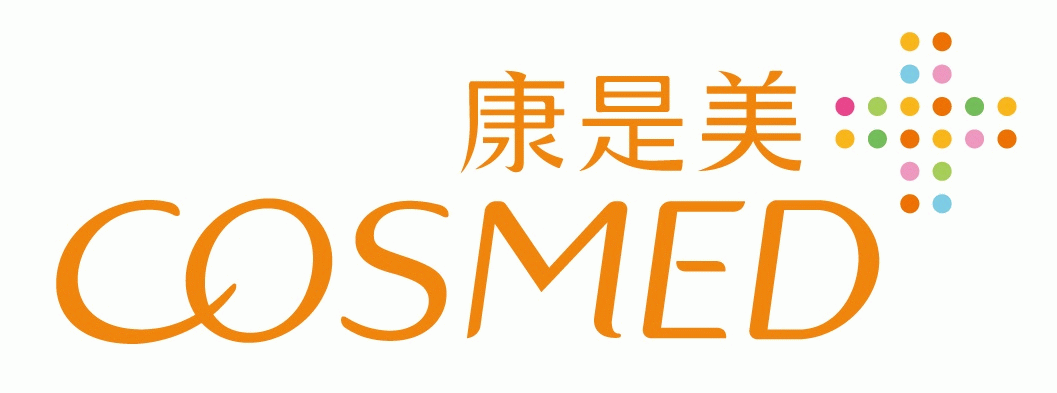 全聯實業股份有限公司
實習職缺名稱：門市實習生
實習名額：10名
實習地點：板橋、土城、中和、新店地區門市
實習時間：每週40小時(113年7月1日至113年8月31日)
實習內容：
         1.顧客服務、收銀結帳
         2.商品進貨陳列
         3.生鮮商品處理
         4.門市清潔與維護、倉庫整理及盤點                
實習福利：時薪183元，享勞保、健保、勞退。
徵才條件：無
其他：排班制；暑期結束，如有意願且不耽誤學校課程安排，可繼續安排實習。
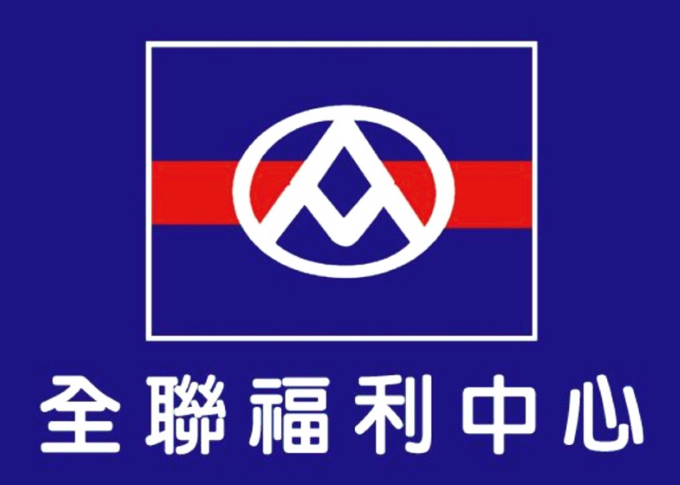 全聯實業股份有限公司
實習職缺名稱：物流實習生
實習名額：10名
實習地點：板橋、土城、中和、新店地區門市
實習時間：每週40小時(113年7月1日至113年8月31日)
實習內容：
         1.倉儲作業(商品入庫、出貨、盤點、儲位管理、調整、進出貨)
         2.帳務訂單作業(帳務核對、訂單處理、客服應對)
         3.廠區安全、環境整理
         4.其他主管交辦事項             
實習福利：月薪30,000元，享勞保、健保、勞退。
徵才條件：無
其他：暑期結束，如有意願且不耽誤學校課程安排，可繼續安排實習。
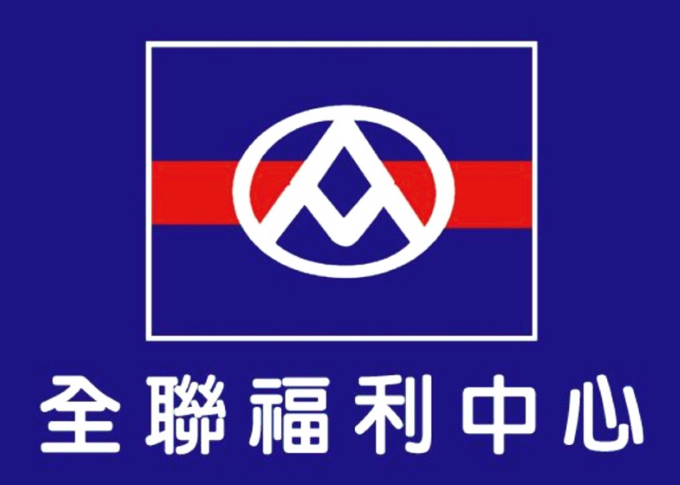 富邦媒體科技股份有限公司
實習職缺名稱：客服實習生
實習名額：20名
實習地點：新北市三重區/台中市南屯區
實習時間：每週40小時(113年7月1日至113年8月31日)
實習內容：
         1.商品訂購及服務電話接聽
         2.訂單相關問題處理及追蹤物流進度
         3.各項話務作業支援             
實習福利：時薪183元；當月出勤滿101小時起，時薪188元，享勞保、健保、勞退。
徵才條件：中文打字25字/分以上；具良好的溝通能力與服務熱忱；喜歡與人互動、反應快、有責任感。
其他：輪班排休制(9:00-22:00)；暑期結束後，不耽誤學校課程安排，需繼續安排實習。
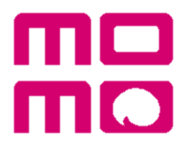 富邦媒體科技股份有限公司
實習職缺名稱：商談實習生
實習名額：8名
實習地點：新北市三重區
實習時間：每週40小時(113年7月1日至113年8月31日)
實習內容：
         1.顧客訴願處理回覆
         2.跨單位問題溝通協商
         3.各項業務需求支援         
實習福利：時薪183元；當月出勤滿101小時起，時薪188元，享勞保、健保、勞退。
徵才條件：中文打字25字/分以上；具良好的溝通能力與服務熱忱；喜歡與人互動、反應快、有責任感。
其他：輪班排休制(9:00-18:00)；暑期結束後，不耽誤學校課程安排，需繼續安排實習。
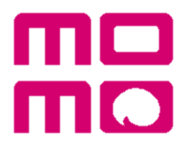 富邦媒體科技股份有限公司
實習職缺名稱：行政文書實習生
實習名額：12名
實習地點：台北市內湖區、新北市各區、桃園市大園區
實習時間：每週40小時(113年7月1日至113年8月31日)
實習內容：
         1.公文收發、建檔、郵件作業執行；行政相關資料維護/追蹤/跟催
         2.資產驗收單掃描、資產貼標轉出；供應商服務專線支援接聽與回覆
         3.協助系統異常通報/追蹤/會議排程；商談客訴/異常處理
         4.網路商品查價及分析報表；公文收發、人事、帳務及資產管理
　　 5.支援分貨、補貨、物流現場作業執行；其他主管交辦事項
實習福利：月薪27,500元，享勞保、健保、勞退。
徵才條件：熟office基本運用；具行政庶務經驗者佳。
其他：週休二日(9:00-18:00)，暑期結束後，不耽誤學校課程安排，需繼續安排實習。
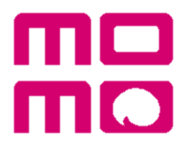 暑期結束後，不耽誤學校課程安排，需繼續安排實習。
富邦媒體科技股份有限公司
實習職缺名稱：物流現場實習生
實習名額：16名
實習地點：台北市(內湖區、中山區)；桃園市(大園、楊梅、蘆竹、龜山、平鎮)、台中市(西屯區)、台南市(永康區)
實習時間：每週40小時(113年7月1日至113年8月31日)
實習內容：
         1.盤點相關作業
         2.服務品質指數監控
         3.進貨/退貨異常作業處理
         4.理貨、分貨、派工等現場作業
　　 5.倉儲現場退貨處理、倉儲流通加工；其他主管交辦事項
實習福利：月薪27,500元+津貼2,000元，享勞保、健保、勞退。
徵才條件：熟office基本運用；具行政庶務經驗者佳。
其他：輪班排休制(9:00-18:00)，暑期結束後，不耽誤學校課程安排，需繼續安排實習。
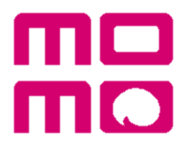 富昇物流股份有限公司
實習職缺名稱：行政文書實習生
實習名額：2名
實習地點：台北市內湖區、新北市三重區
實習時間：每週40小時(113年7月1日至113年8月31日)
實習內容：
         1.例行報表產出製作；流程精進規劃協助；各項報表數據統計分析
         2.內部公文收送、郵寄；商談案件/異常處理
         3.帳務表單文件管理；公文收發、人事、帳務及資產管理
         4.支援物流現場作業執行；其他主管交辦事項　　 
實習福利：月薪27,500元，享勞保、健保、勞退。
徵才條件：熟office基本運用；具行政庶務經驗者佳。
其他：週休二日(9:00-18:00)，暑期結束後，不耽誤學校課程安排，需繼續安排實習。
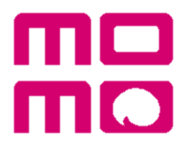 富昇物流股份有限公司
實習職缺名稱：物流現場實習生
實習名額：15名
實習地點：台北市(內湖區、中山區)、新北市(三重區、中和區、新莊區、新店區)、桃園市(大園區、楊梅區)、台中市(西屯區)、台南市(永康區)、高雄市(前鎮區)
實習時間：每週40小時(113年7月1日至113年8月31日)
實習內容：
         1.例行報表產出製作/分析；現場分理貨作業執行；行政庶務作業處理
         2.商品進出庫存管理作業；系統訂單及帳務處理；部門公文收送、郵寄
         3.貨物狀態追蹤處理、貨件路線安排作業
         4.其他主管交辦事項
實習福利：月薪27,500元+津貼2,000元，享勞保、健保、勞退。
徵才條件：熟office基本運用；具行政庶務經驗者佳。
其他：輪班排休制(9:00-18:00)，暑期結束後，不耽誤學校課程安排，需繼續安排實習。
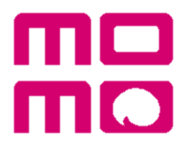